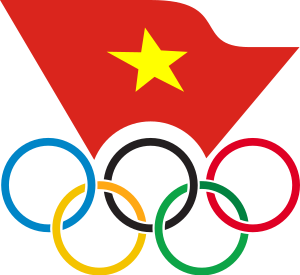 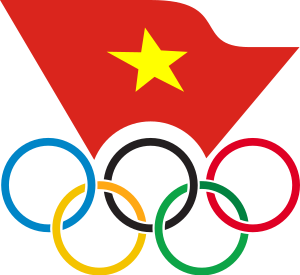 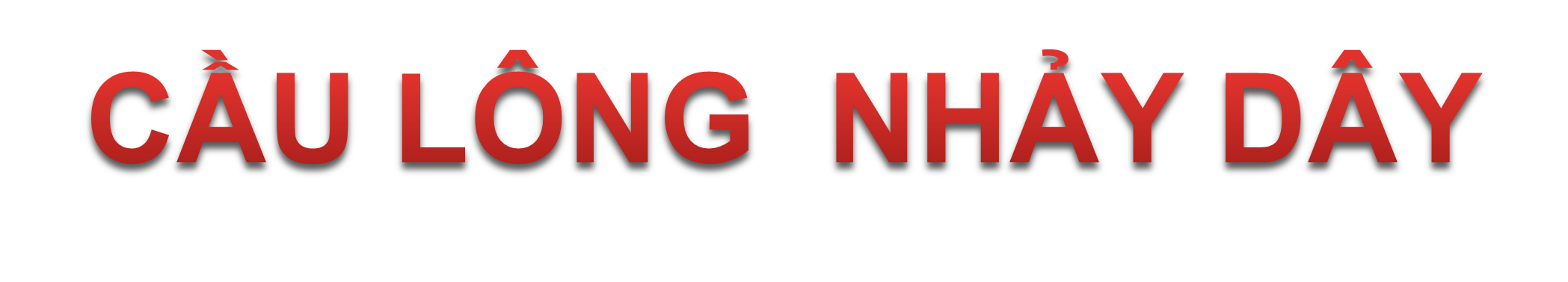 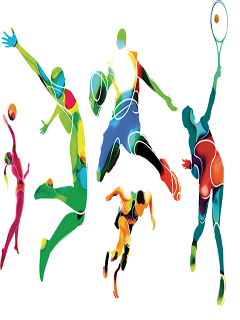 NỘI DUNG CHÍNH
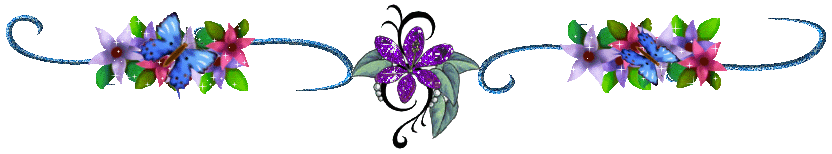 CẦU LÔNG
 NHẢY DÂY
CẦU LÔNG
1. Phát cầu thuận tay
    2. Đánh cầu cao thuận tay(trên đầu)
1. Phát cầu thuận tay
-TTCB: Chân trái đứng trước, mũi chân hướng về lưới, chân phải phía sau mũi chân hướng chếch sang phải, trọng tâm dồn vào chân phải gối thẳng, vai trái hướng về phía phát cầu. Tay phải cầm vợt để ở phía sau bên phải, khuỷu tay hơi co, mặt vợt ngang vai, tay trái cầm cầu để phía trước bên phải ngực
   -Động tác: Đồng thời tay trái buông cầu, tay phải đưa vợt từ trên-xuống dưới-ra trước. Mặt vợt đi hơi thấp hơn bàn tay cầm vợt ở phía sau, tiếp xúc cầu bằng mặt phải vợt và ở điểm chếch phía trước, bên phải cơ thể. Tầm cao khi mặt vợt tiếp xúc cầu khoảng từ hông đến đùi. Khi tiếp xúc cầu gập cổ tay để điều chỉnh cầu. Thực hiện động tác đánh cầu trọng tâm cơ thể chuyển từ chân phải sang chân trái
2. Đánh cầu cao thuận tay(trên đầu)
-TTCB: Chân bên tay cầm vợt đứng phía sau khoảng cách hai chân rộng hơn vai, trọng tâm cơ thể dồn vào chân trước chân hơi khuỵu, lưng cong tự nhiên. Tay thuận cầm vợt, mặt vợt cao ngang trán, tay kia giơ cao tự nhiên
   -Động tác: Khi thấy cầu cao trên đỉnh đầu thân trên quay sang phải, trọng tâm chuyển từ chân trước về chân sau, tay phải cầm vợt đưa từ trước-lên trên-ra sau, mặt vợt tiếp tục chuyển động xuống sau đầu. Lúc này vai trái cao đối diện với hướng đánh cầu, vai phải hạ thấp hơn phía sau. Sau đó đạp mạnh mũi bàn chân phải duỗi thẳng gối, xoay hông, lật vai. Tay phải đưa vợt từ sau lên trên để tiếp xúc cầu. Điểm tiếp xúc cầu ở phía trên đỉnh đầu, gập nhanh cổ tay khi đánh cầu, mặt vợt ngửa khi tiếp xúc cầu. Tiếp xúc cầu xong vợt theo quán tính đi tiếp ra trước xuống dưới thì dừng lại và trở về TTCB
NHẢY DÂY
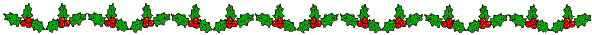 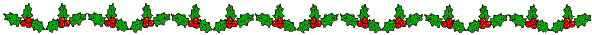